Schoonmaken
Waarom?
Vuil verwijderen
Klanten of personeel kan vallen over bloemenstelen/bladresten

Artikelen die vuil zijn worden niet verkocht

Bacteriegroei in vazen waardoor je bloemen eerder verwelken
3 soorten vuil
•Droog, losliggend vuil (zoals stof of afvalmateriaal)

•Vochtige vlekken (zoals watervlekken)

•Aangekoekt vuil (zoals ingelopen bloemenresten)
Schoonmaakwerkzaamheden
Vloer dweilen

Vazen schoonmaken

Ramen zemen
Allesreiniger (verwijdert vuil)
Ammonia (verwijdert vet)
Azijn (verwijdert kalk)
Spiritus (geeft glans)
Ergonomie
Veilig en verantwoord werken

Door je knieën en dan tillen

Zware materialen dicht bij je lichaam dragen

Werken met een rechte rug


Voorkom klachten!!
Maken opdracht 1 schoonmaken
Opdracht 1 Waarschuwingssymbolen

Zoek bij alle waarschuwingssymbolen 3 producten waar deze op voorkomen, werk dit digitaal uit.

Etiketten schoonmaakmiddelen

Zoek 2 verschillende etiketten van een schoonmaakmiddel. Noteer de volgende punten:

Wat is het voor schoonmaakmiddel?

Waar wordt het voor gebruikt?

Hoe moet je het schoonmaakmiddel gebruiken?

Wat is juiste dosering?

Welke waarschuwingssymbolen staan op het schoonmaakmiddel?

Worden er waarschuwingen genoemd?
Maak een schoonmaaklijst
Schoonmaken Koelcel

Maak een lijst met punten om op een efficiënte wijze de koelcel schoon te maken.

Vorm groepjes. Maak een stappenplan en besteed aandacht aan de volgende punten:

Schoonmaken

Lengte van de materialen

Nieuwe en of oudere materialen

Water

Aansnijden
Start herbarium
Maken van een herbarium.

Een herbarium is een verzameling van gedroogde planten/bladeren.

10 verschillende bladvormen, compleet blad met steeltje

Digitaal uitgewerkt

Titelpagina met naam, klas en datum

Latijnse naam en Nederlandse naam vermelden

Locatie (niet opschrijven bij de buren)

Datum wanneer je het blad hebt verzameld

Bladrand (gekarteld, gave rand etc)

Bladvorm (eivormig, rond etc.)

Nervatuur (veernervig, handnervig etc.)

Tekening van het blad (minstens 2 X zo groot) waarin

de nervatuur, bladrand en vorm duidelijk uitkomt!!
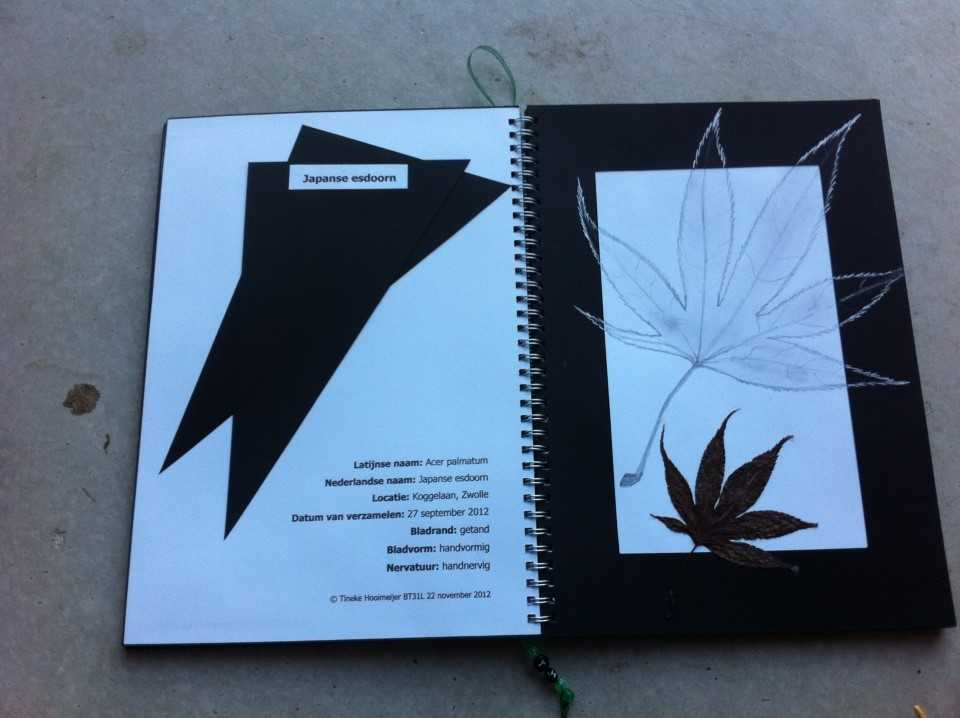 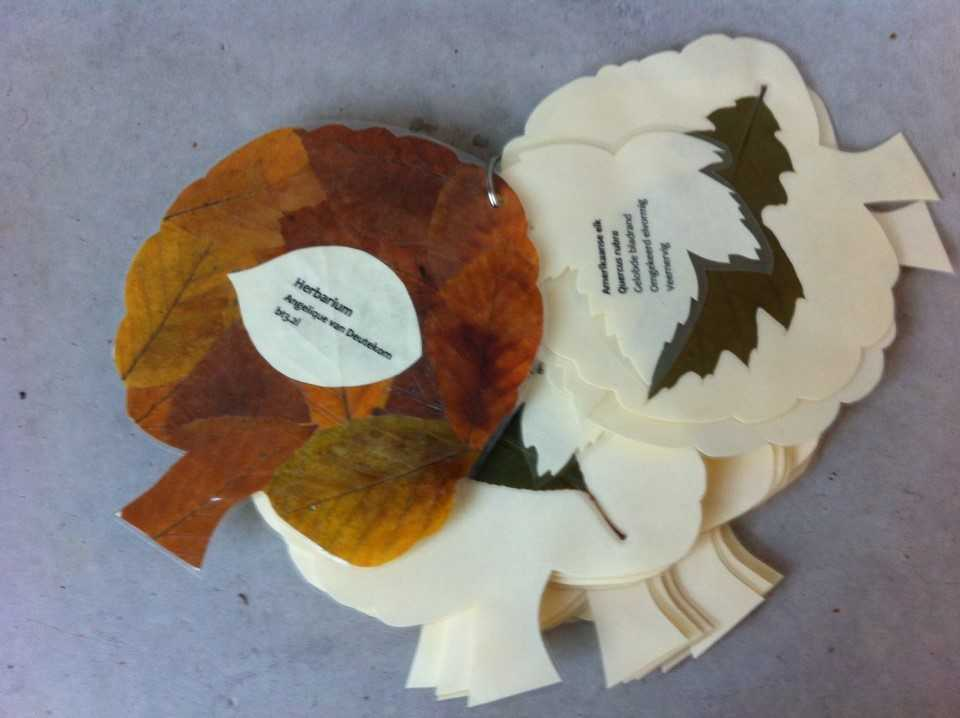 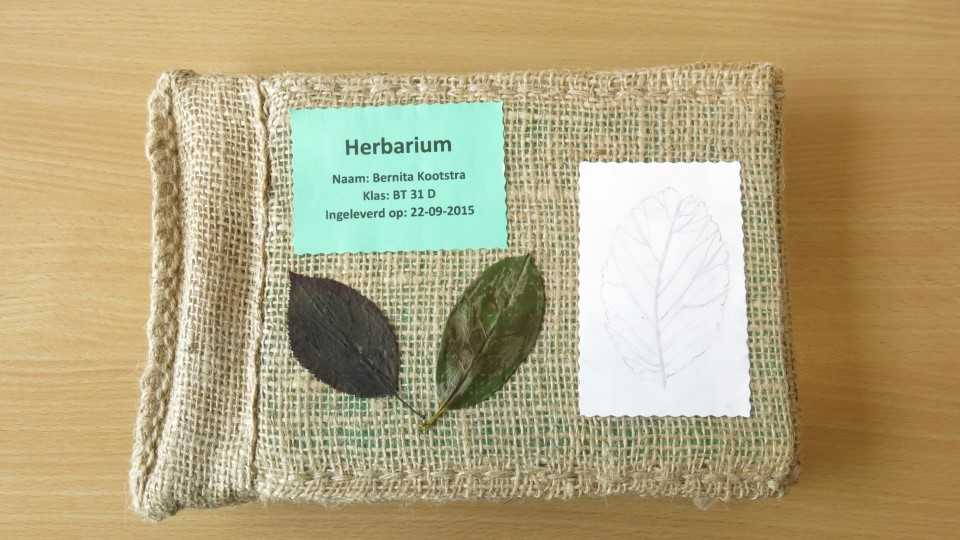 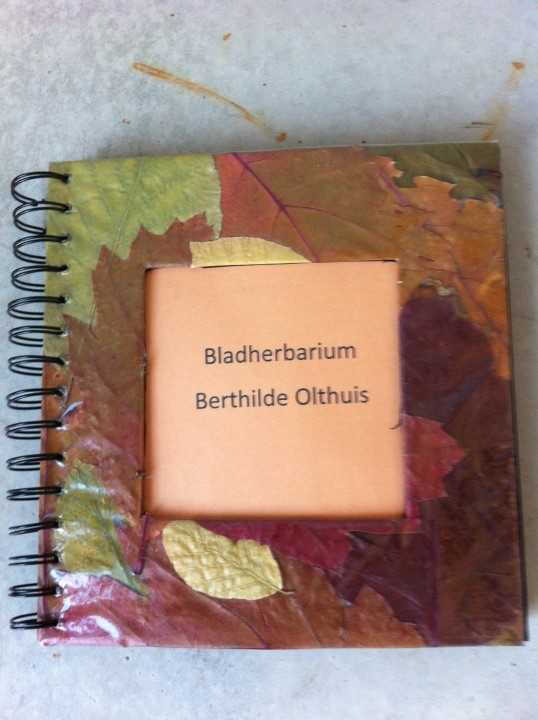 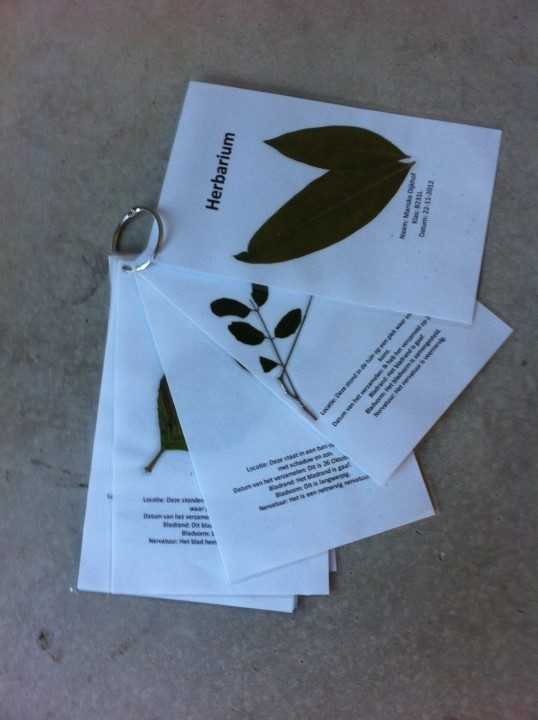